Hiragana
by number of strokes
Images from: http://japaneselanguageculturefood.com/japanese-language-hiragana.htm
1 STROKE
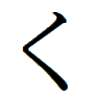 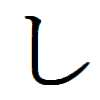 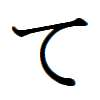 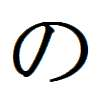 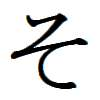 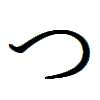 ku
no
shi
te
tsu
so
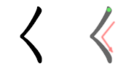 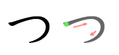 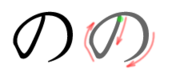 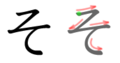 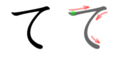 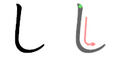 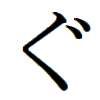 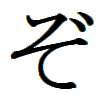 gu
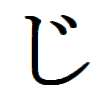 zo
de
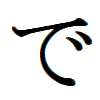 ji
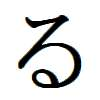 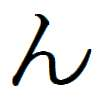 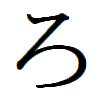 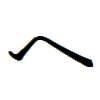 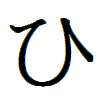 ru
n
ro
e / he
hi
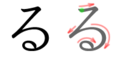 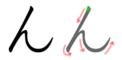 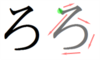 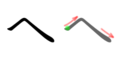 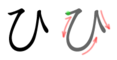 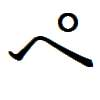 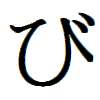 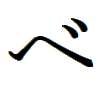 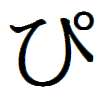 bi
be
pi
pe
2 STROKES
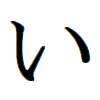 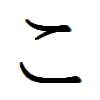 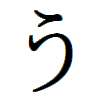 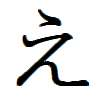 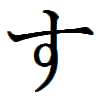 su
i
u
ko
e
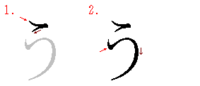 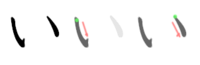 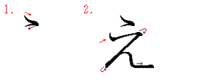 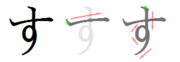 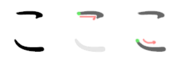 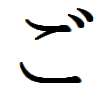 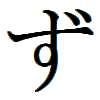 go
zu
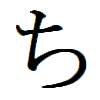 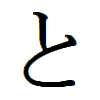 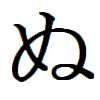 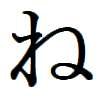 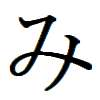 chi
to
nu
mi
ne
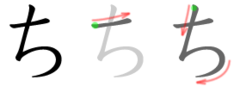 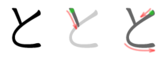 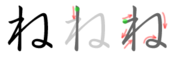 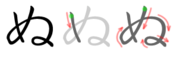 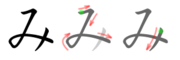 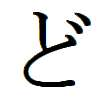 do
2 STROKES
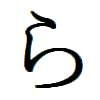 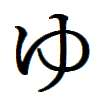 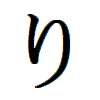 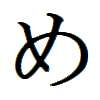 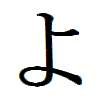 yu
ri
me
ra
yo
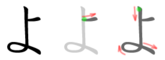 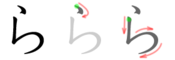 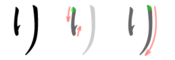 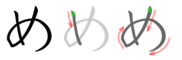 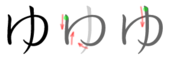 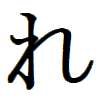 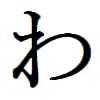 re
wa
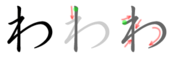 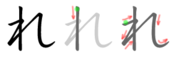 3 STROKES
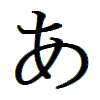 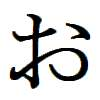 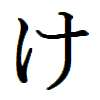 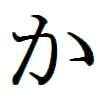 a
o
ke
ka
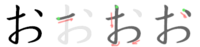 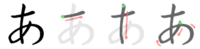 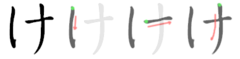 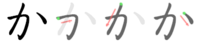 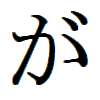 ga
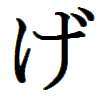 ge
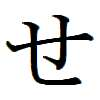 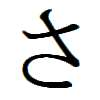 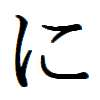 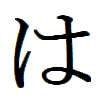 sa
se
ni
ha / wa
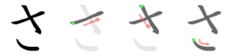 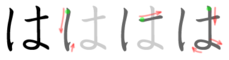 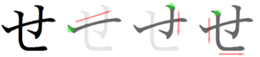 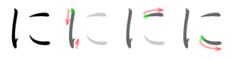 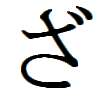 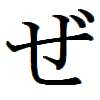 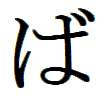 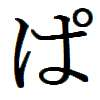 ba
za
pa
ze
3 STROKES
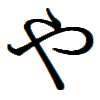 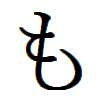 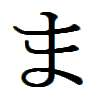 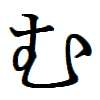 ma
ya
mo
mu
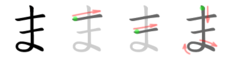 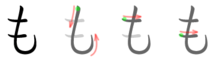 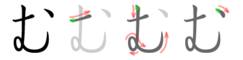 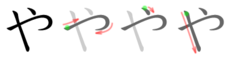 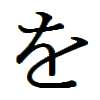 wo/ o
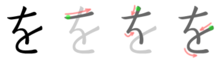 4 STROKES
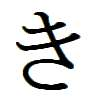 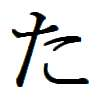 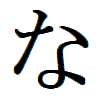 ki
na
ta
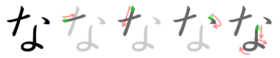 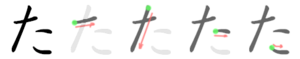 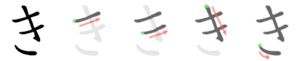 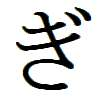 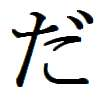 gi
da
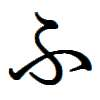 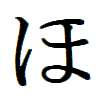 fu
ho
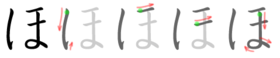 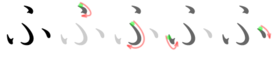 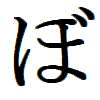 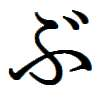 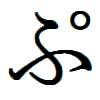 bo
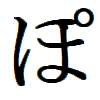 po
bu
pu
Writing practise
by number of strokes
One stroke
1 STROKE
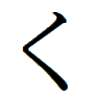 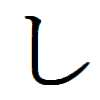 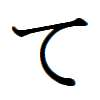 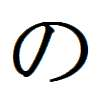 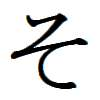 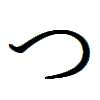 ku
no
shi
te
tsu
so
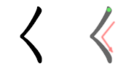 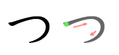 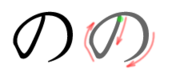 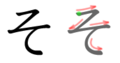 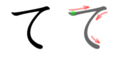 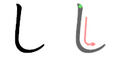 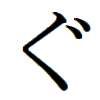 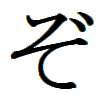 gu
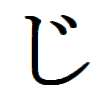 zo
de
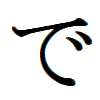 ji
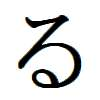 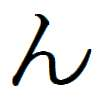 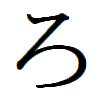 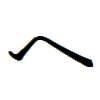 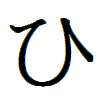 ru
n
ro
e / he
hi
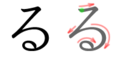 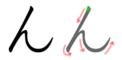 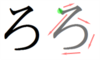 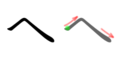 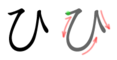 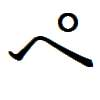 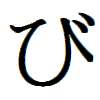 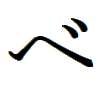 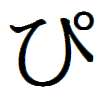 bi
be
pi
pe
HIRAGANA ‘KU’
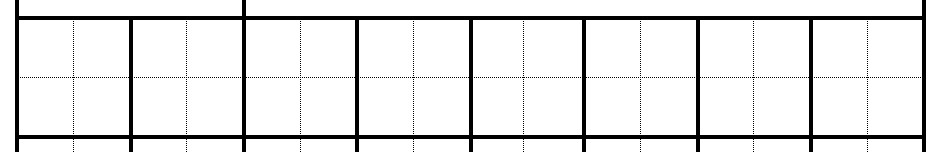 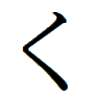 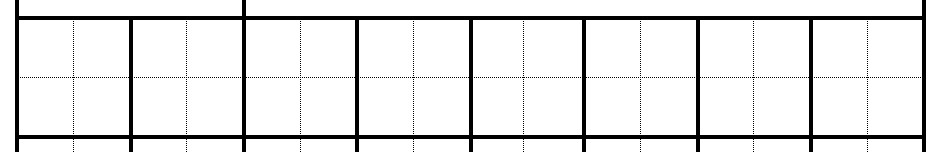 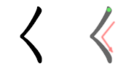 HIRAGANA ‘GU’
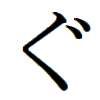 HIRAGANA ‘SHI’
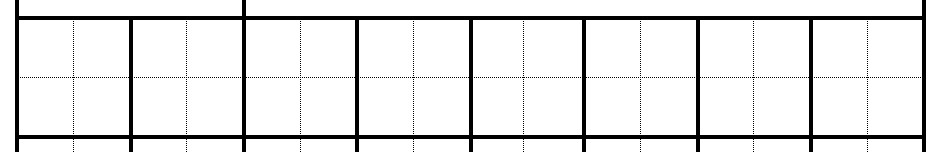 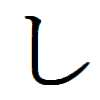 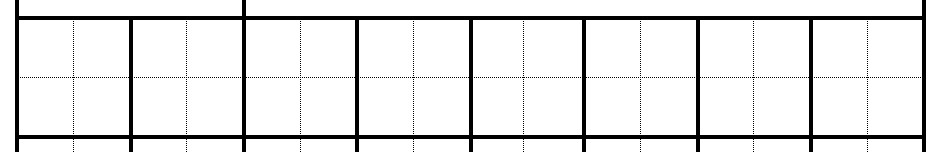 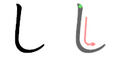 HIRAGANA ‘JI’
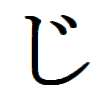 HIRAGANA ‘TSU’
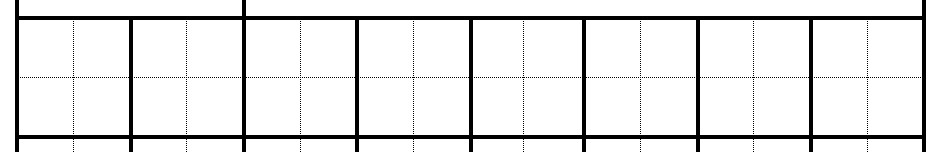 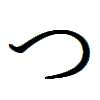 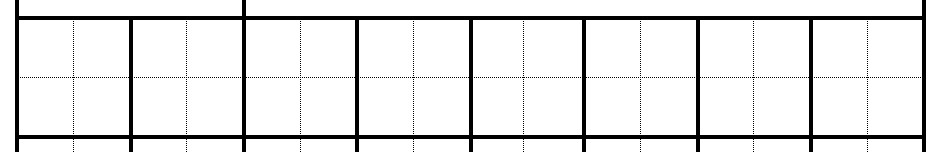 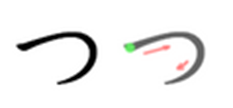 HIRAGANA ‘SO’
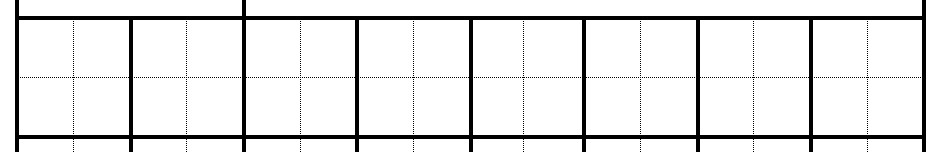 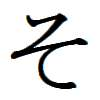 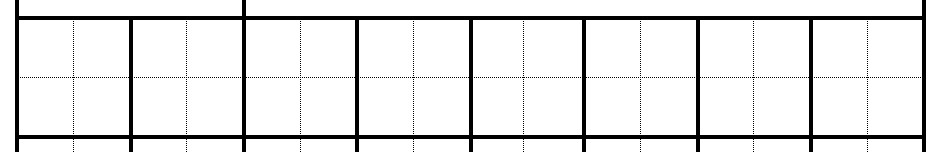 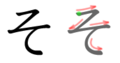 HIRAGANA ‘ZO’
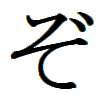 HIRAGANA ‘TE’
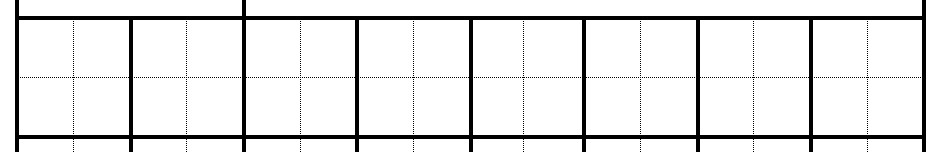 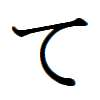 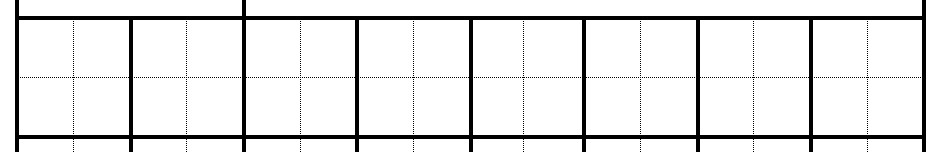 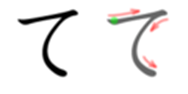 HIRAGANA ‘DE’
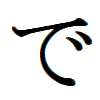 HIRAGANA ‘NO’
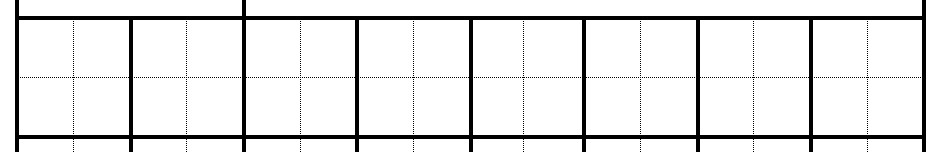 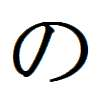 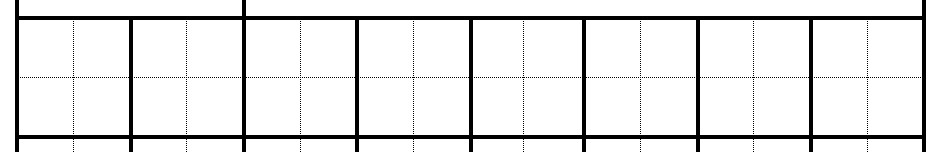 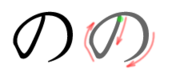 HIRAGANA ‘HI’
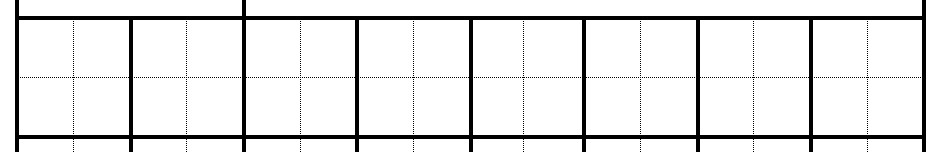 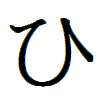 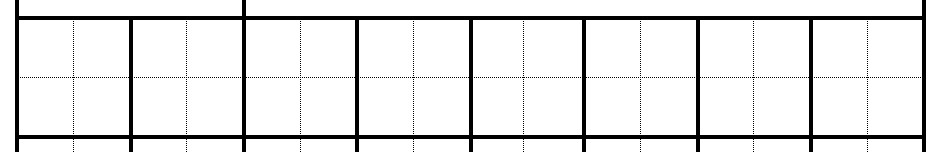 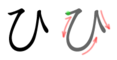 HIRAGANA ‘BI’
HIRAGANA ‘PI’
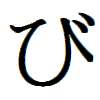 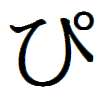 HIRAGANA ‘HE or E’
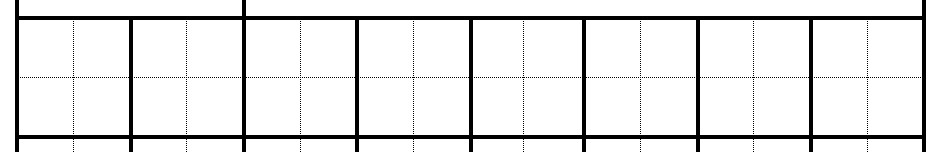 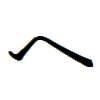 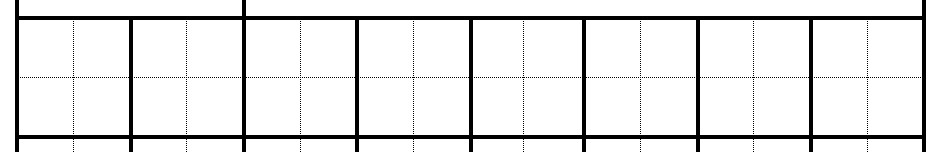 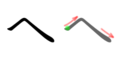 HIRAGANA ‘BE’
HIRAGANA ‘PE’
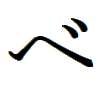 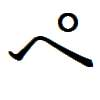 HIRAGANA ‘RU’
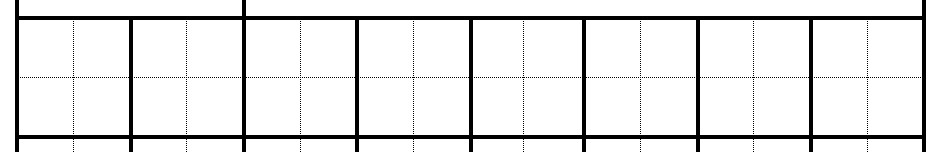 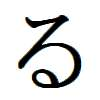 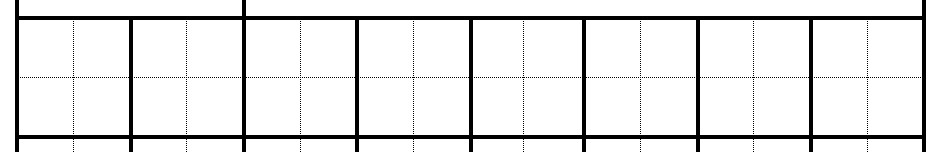 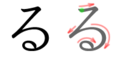 HIRAGANA ‘RO’
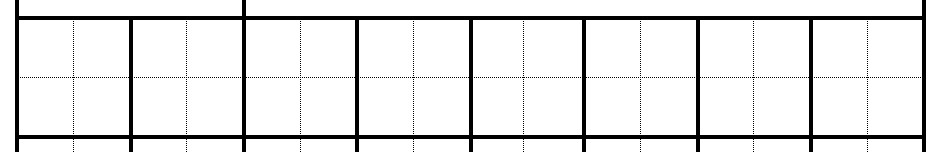 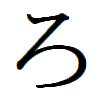 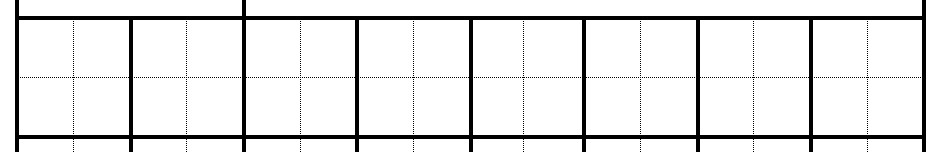 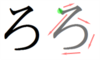 HIRAGANA ‘RO’
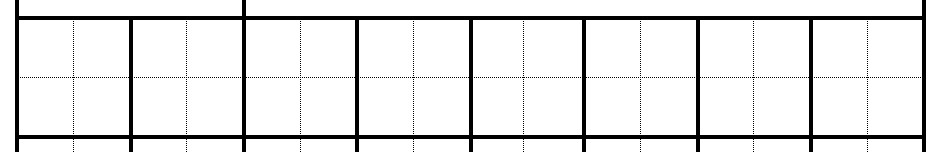 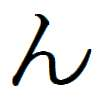 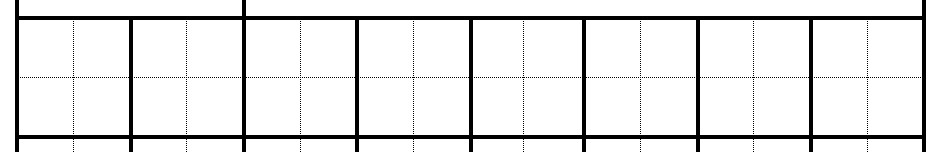 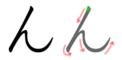 TWO strokes
2 STROKES
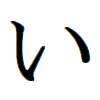 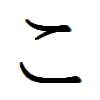 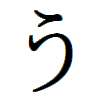 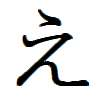 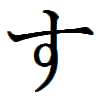 su
i
u
ko
e
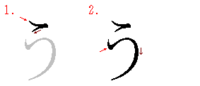 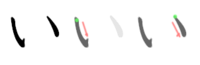 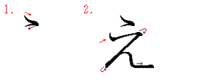 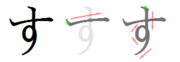 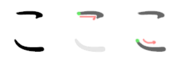 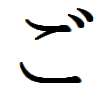 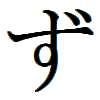 go
zu
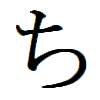 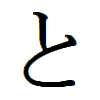 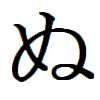 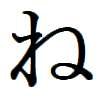 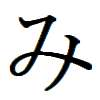 chi
to
nu
mi
ne
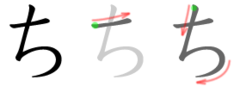 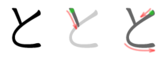 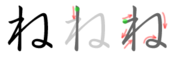 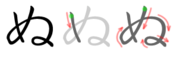 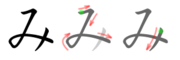 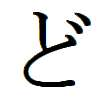 do
2 STROKES
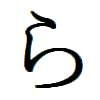 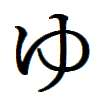 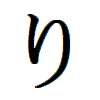 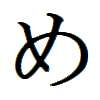 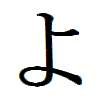 yu
ri
me
ra
yo
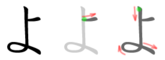 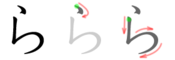 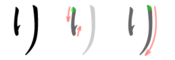 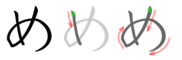 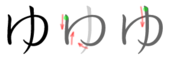 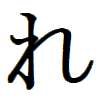 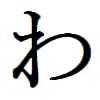 re
wa
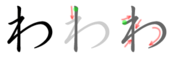 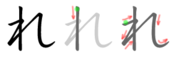 HIRAGANA ‘I’
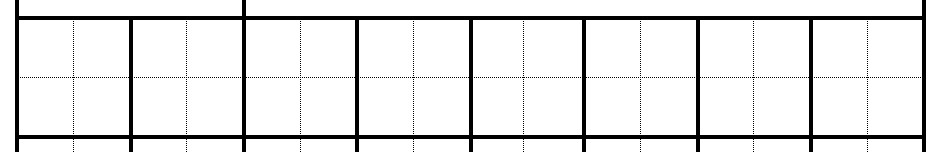 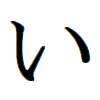 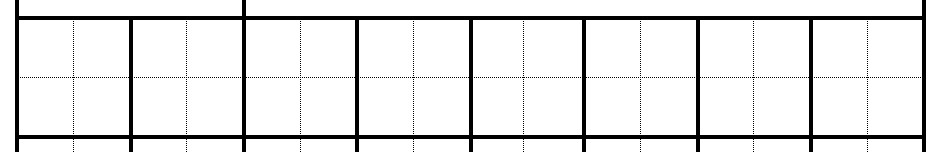 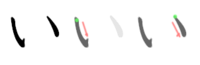 HIRAGANA ‘U’
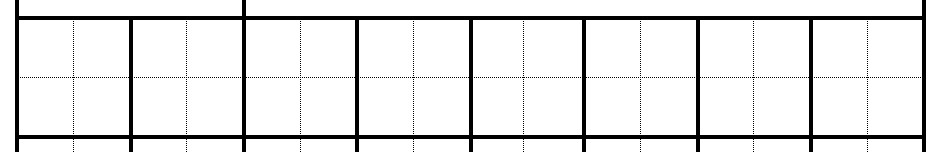 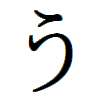 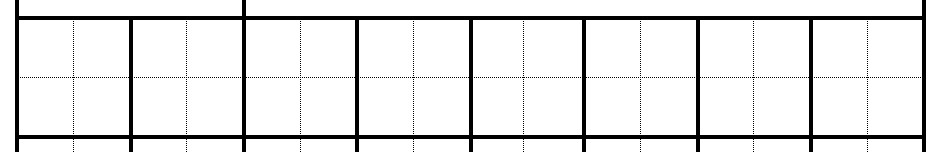 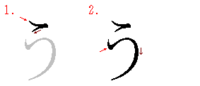 HIRAGANA ‘E’
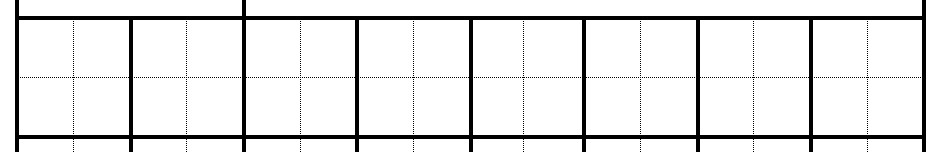 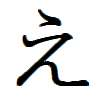 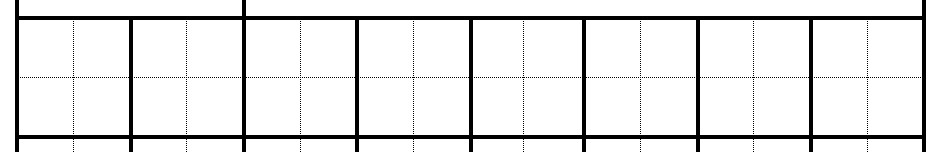 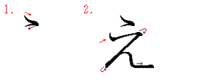 HIRAGANA ‘KO’
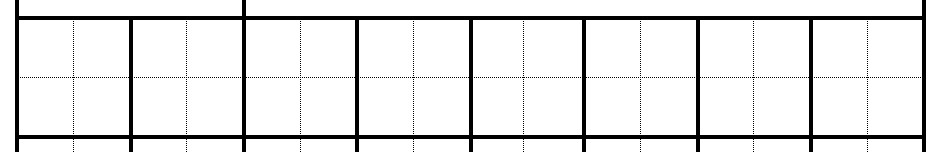 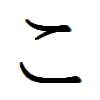 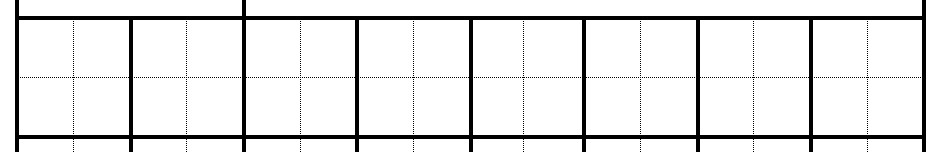 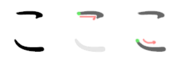 HIRAGANA ‘GO’
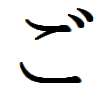 HIRAGANA ‘SU’
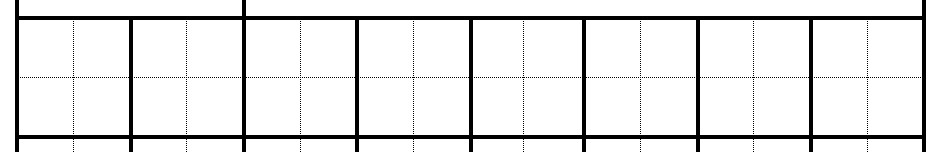 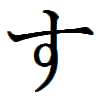 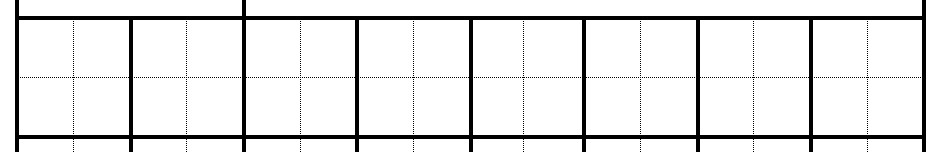 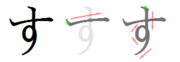 HIRAGANA ‘ZU’
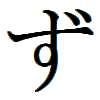 HIRAGANA ‘CHI’
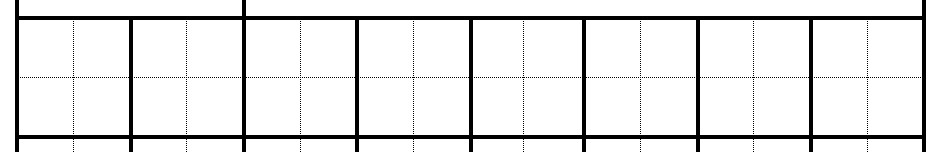 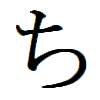 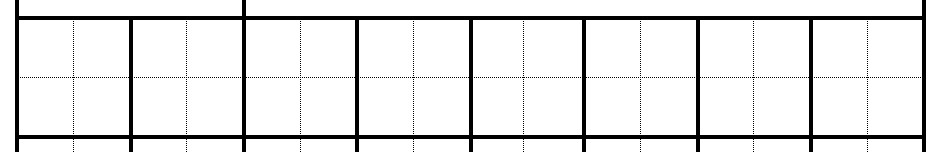 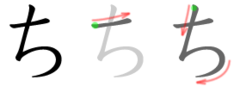 HIRAGANA ‘TO’
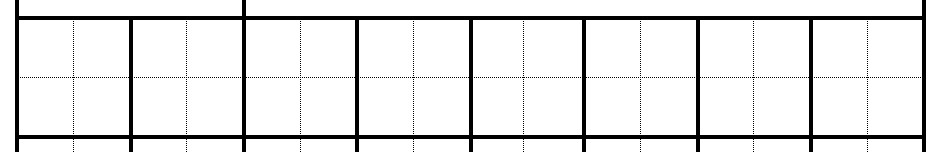 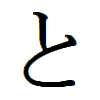 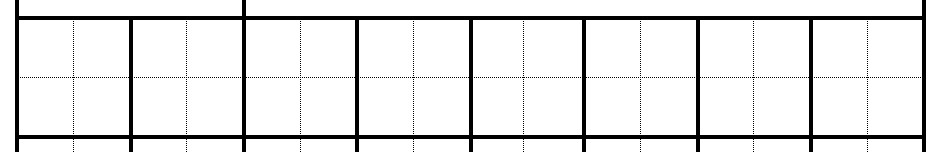 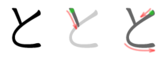 HIRAGANA ‘DO’
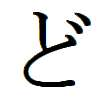 HIRAGANA ‘NU’
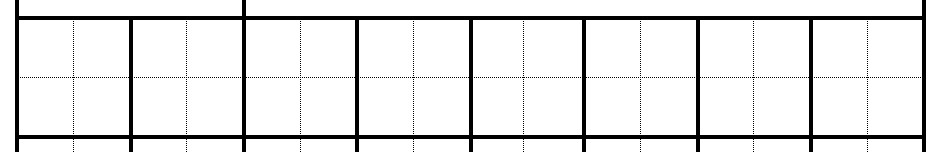 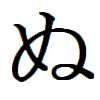 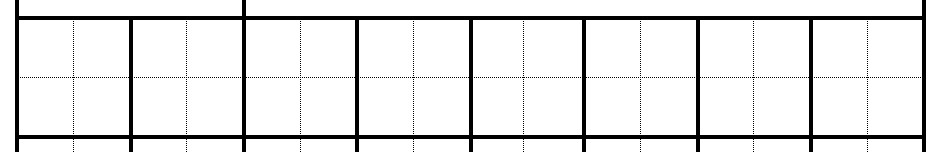 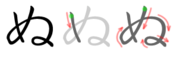 HIRAGANA ‘NE’
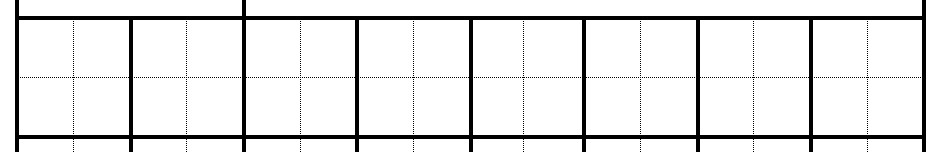 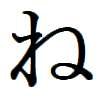 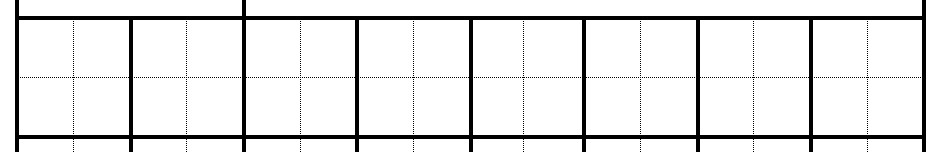 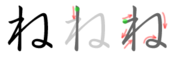 HIRAGANA ‘MI’
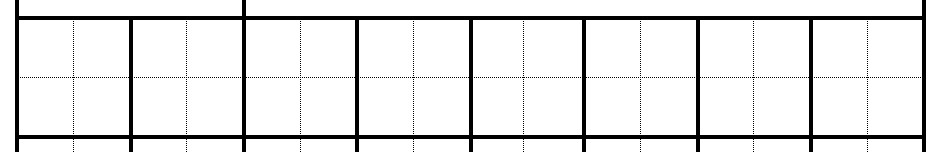 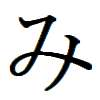 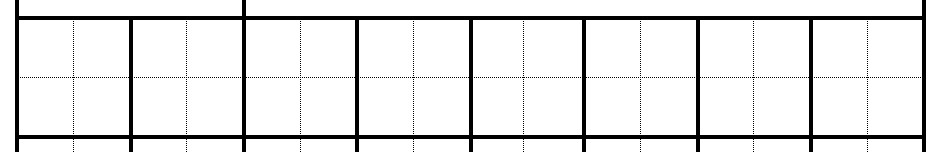 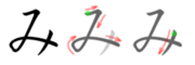 HIRAGANA ‘ME’
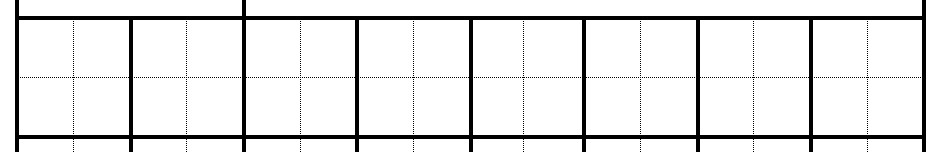 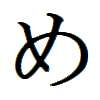 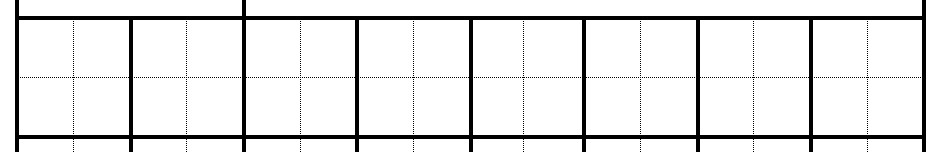 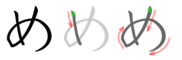 HIRAGANA ‘YU’
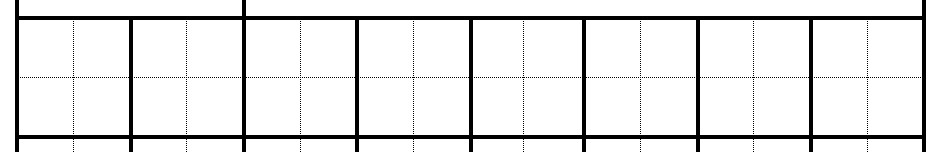 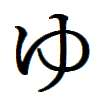 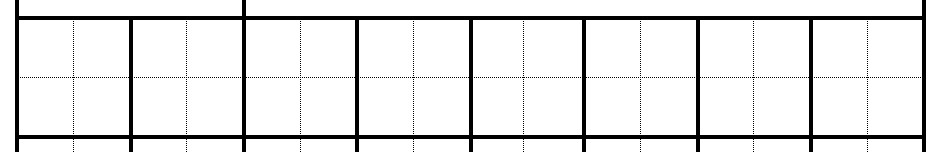 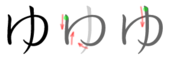 HIRAGANA ‘YO’
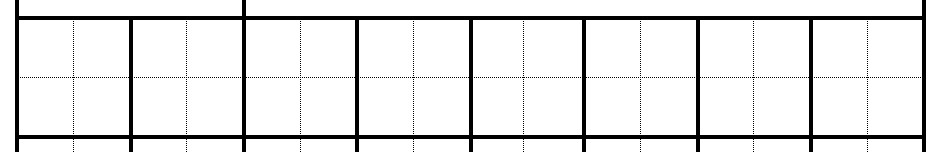 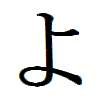 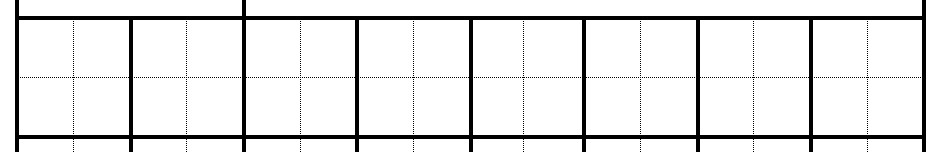 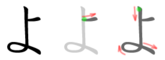 HIRAGANA ‘RA’
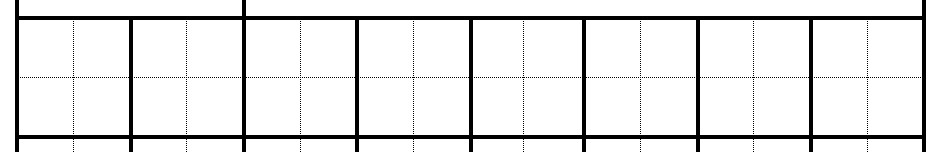 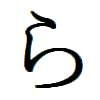 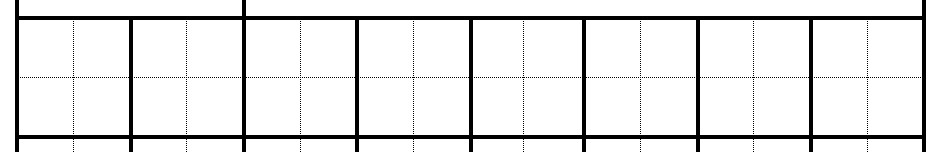 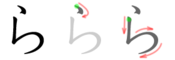 HIRAGANA ‘RI’
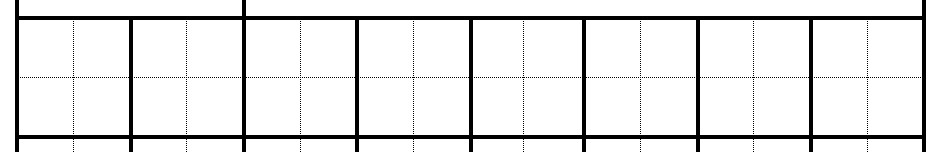 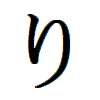 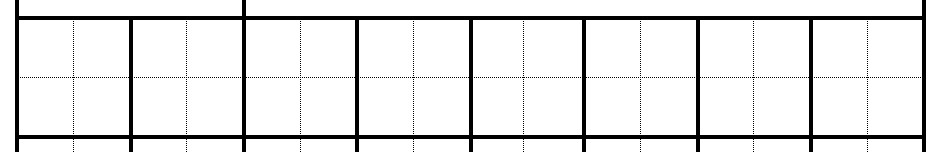 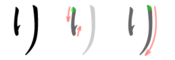 *Note: When hand writing don’t join the two lines with a loop.
HIRAGANA ‘RE’
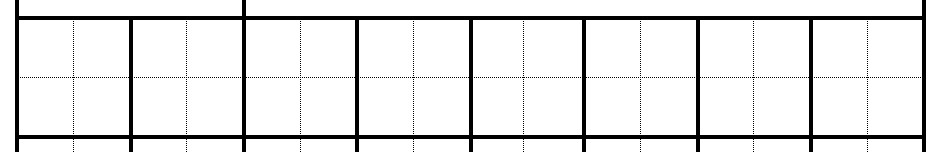 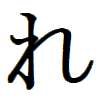 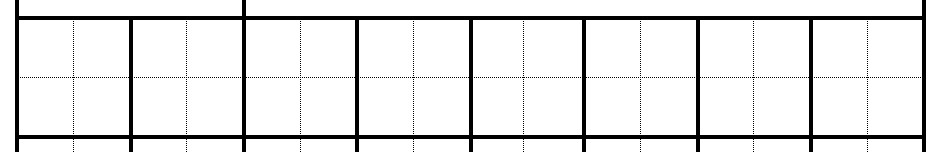 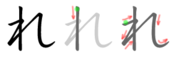 HIRAGANA ‘WA’
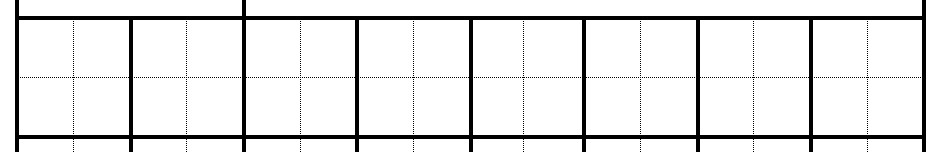 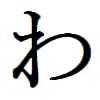 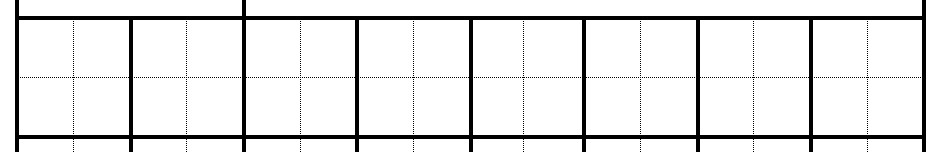 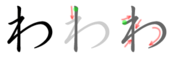 THREE strokes
3 STROKES
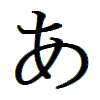 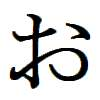 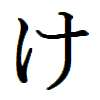 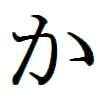 a
o
ke
ka
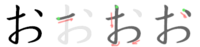 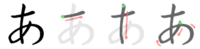 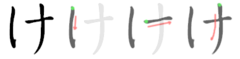 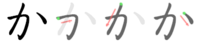 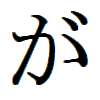 ga
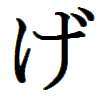 ge
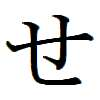 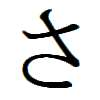 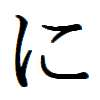 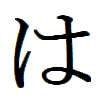 sa
se
ni
ha / wa
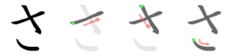 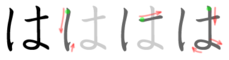 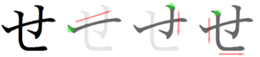 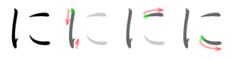 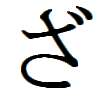 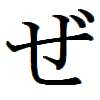 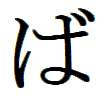 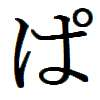 ba
za
pa
ze
3 STROKES
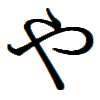 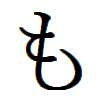 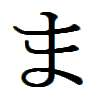 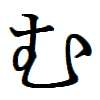 ma
ya
mo
mu
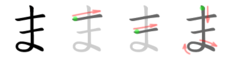 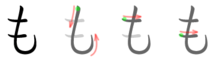 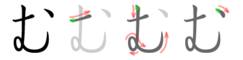 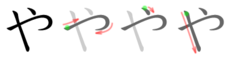 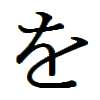 wo/ o
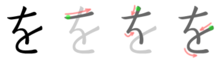 HIRAGANA ‘A’
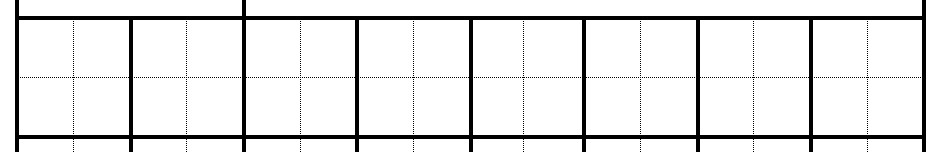 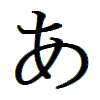 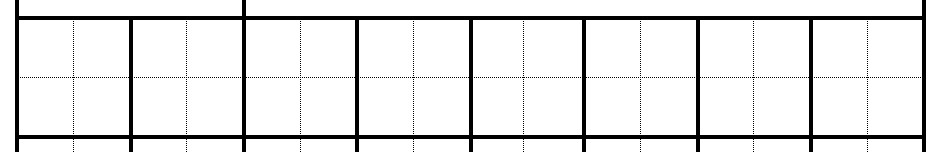 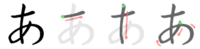 HIRAGANA ‘O’
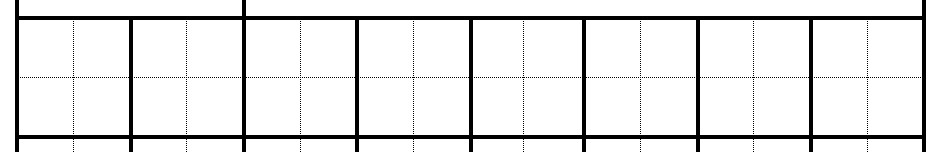 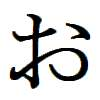 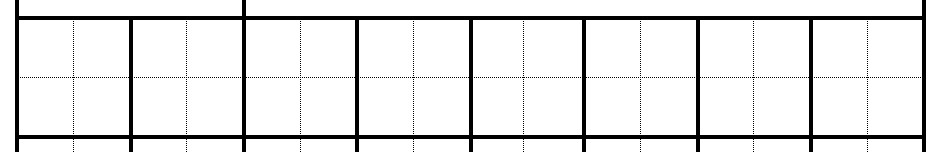 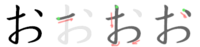 HIRAGANA ‘KA’
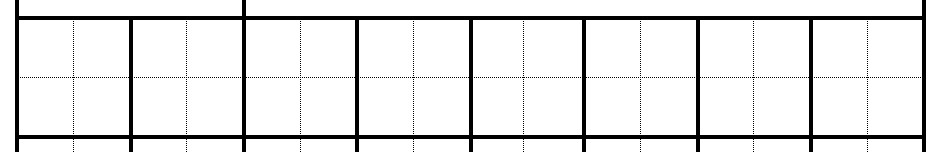 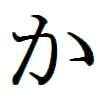 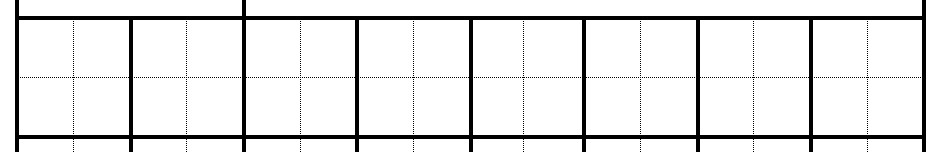 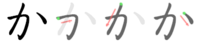 HIRAGANA ‘GA’
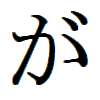 HIRAGANA ‘KE’
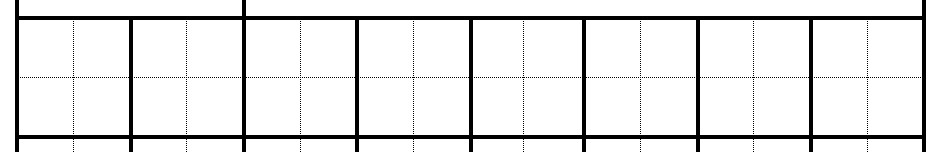 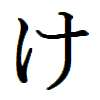 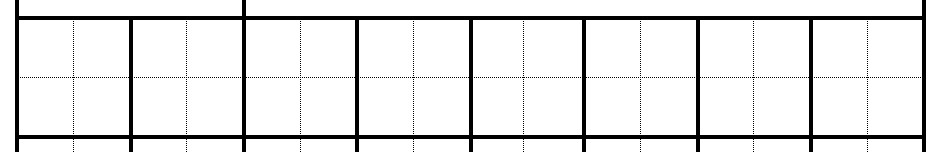 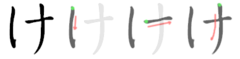 HIRAGANA ‘GE’
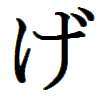 HIRAGANA ‘SA’
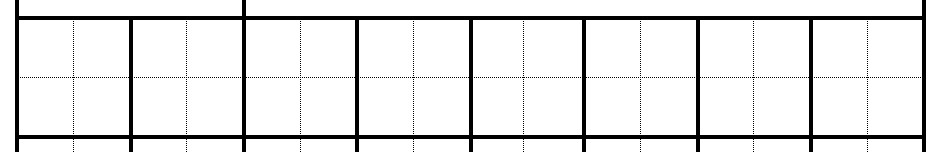 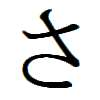 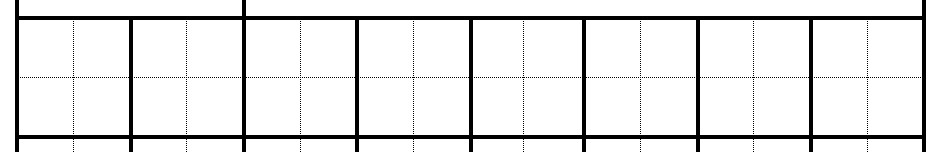 HIRAGANA ‘ZA’
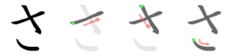 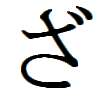 *Note: When hand writing don’t join the two lines with a loop.
HIRAGANA ‘SE’
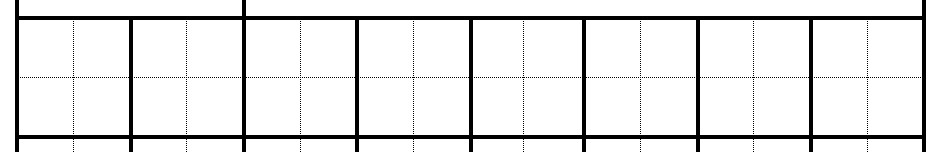 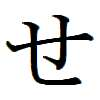 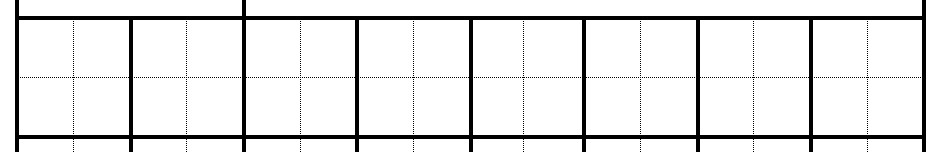 HIRAGANA ‘ZE’
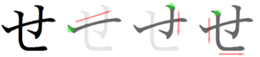 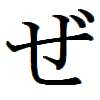 HIRAGANA ‘NI’
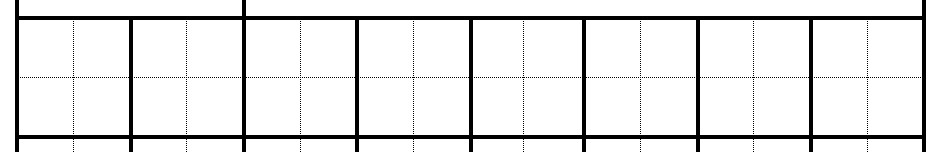 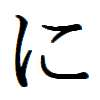 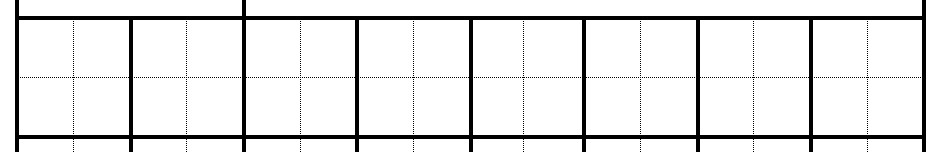 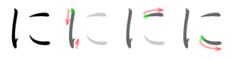 HIRAGANA ‘HA’ or ‘WA’
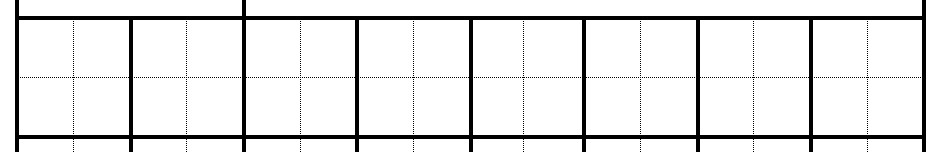 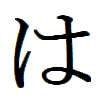 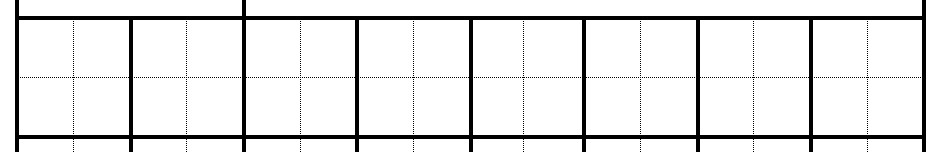 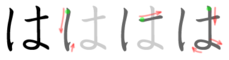 HIRAGANA ‘BA’
HIRAGANA ‘PA’
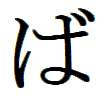 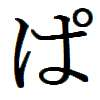 HIRAGANA ‘MA’
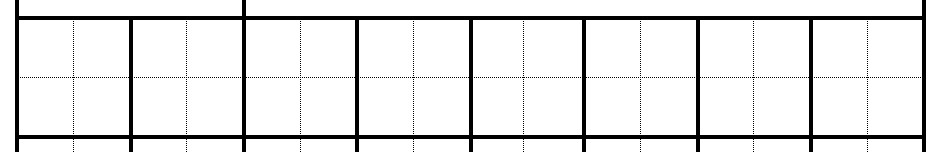 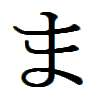 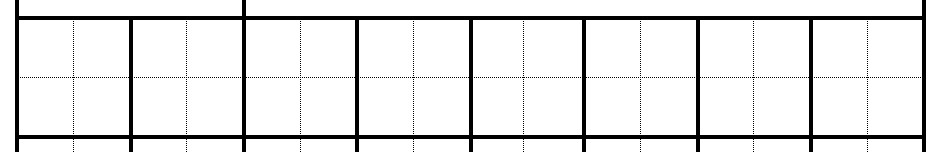 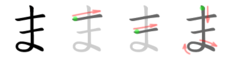 HIRAGANA ‘MU’
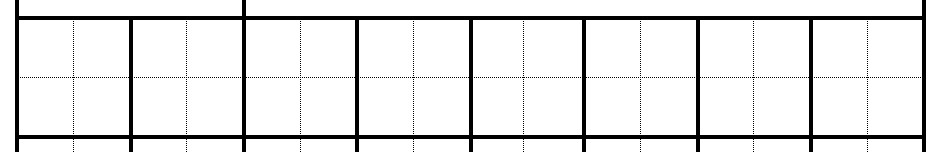 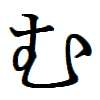 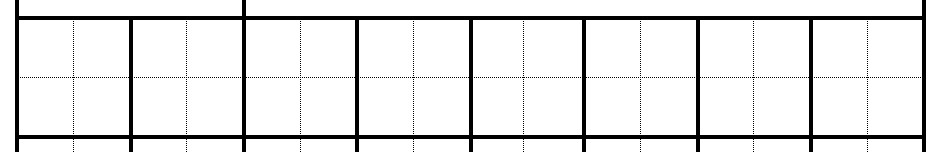 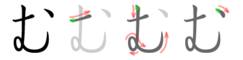 HIRAGANA ‘MO’
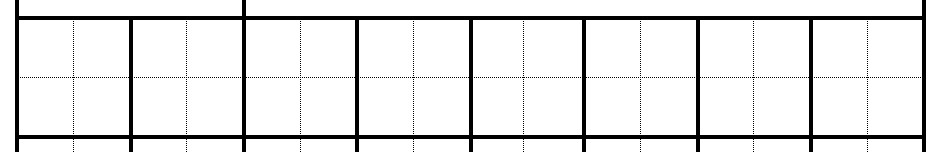 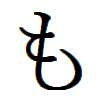 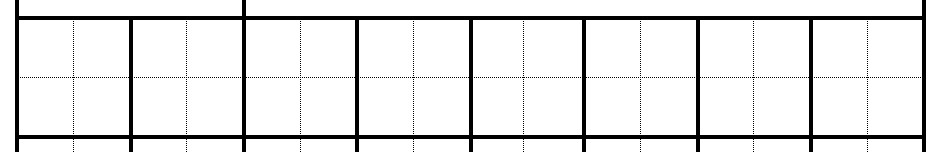 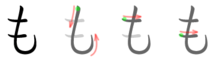 HIRAGANA ‘YA’
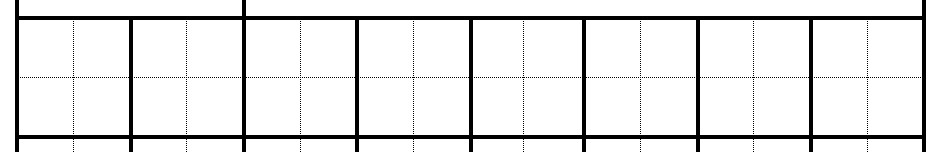 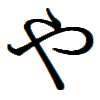 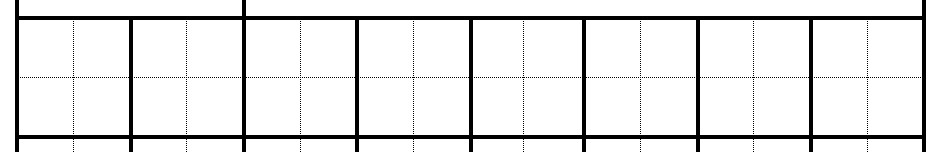 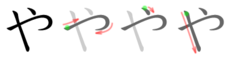 HIRAGANA ‘WO’ or ‘O’
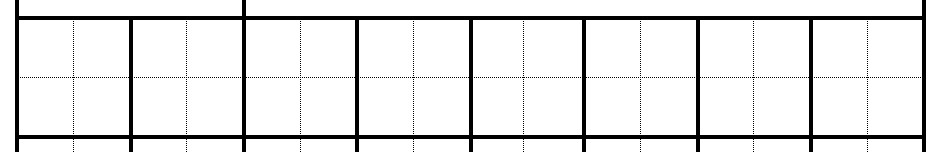 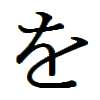 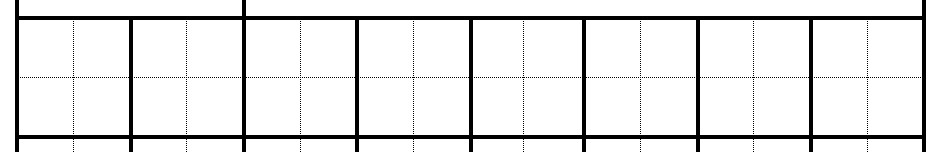 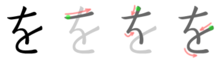 FOUR strokes
4 STROKES
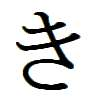 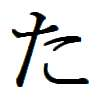 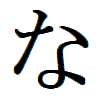 ki
na
ta
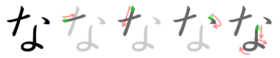 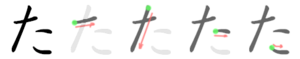 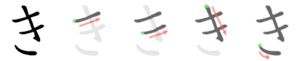 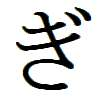 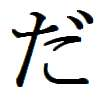 gi
da
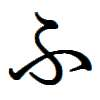 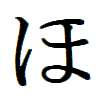 fu
ho
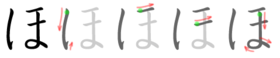 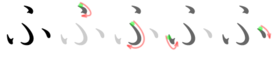 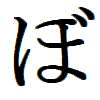 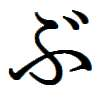 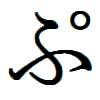 bo
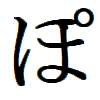 po
bu
pu
HIRAGANA ‘KI’
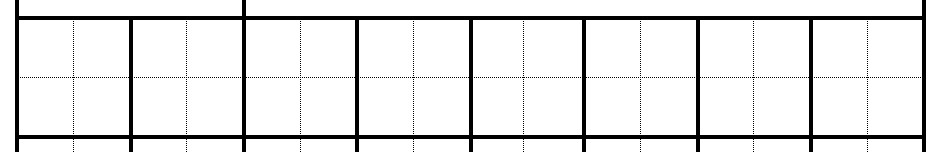 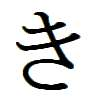 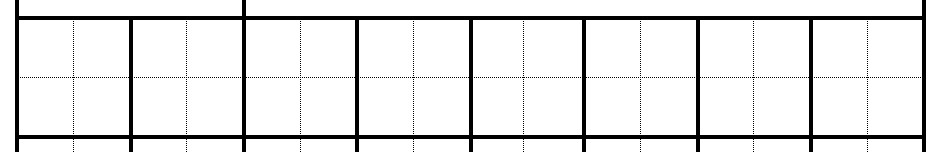 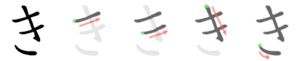 HIRAGANA ‘GI’
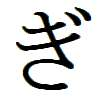 *Note: When hand writing don’t join the bottom line with a loop.
HIRAGANA ‘TA’
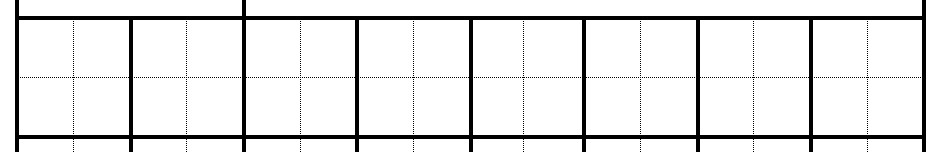 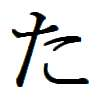 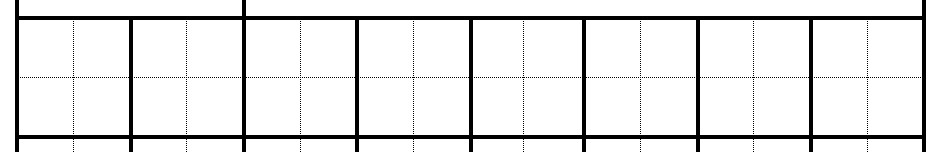 HIRAGANA ‘DA’
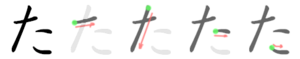 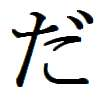 HIRAGANA ‘NA’
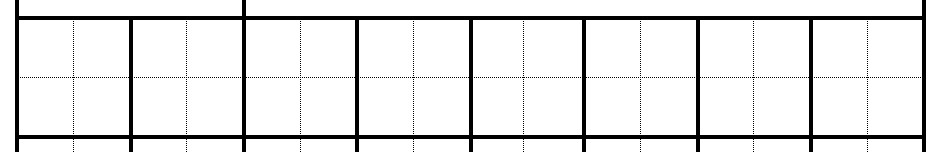 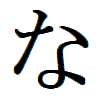 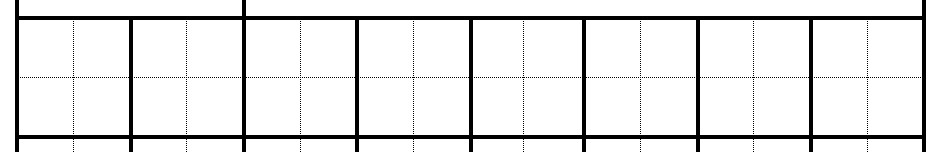 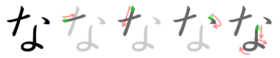 HIRAGANA ‘FU’
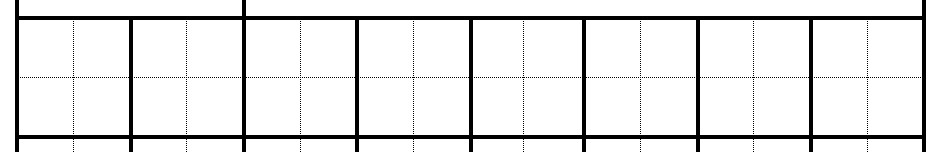 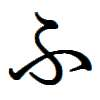 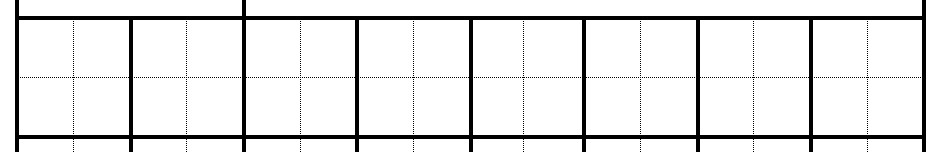 HIRAGANA ‘PU’
HIRAGANA ‘BU’
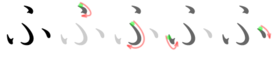 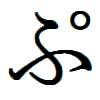 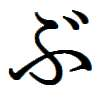 HIRAGANA ‘HO’
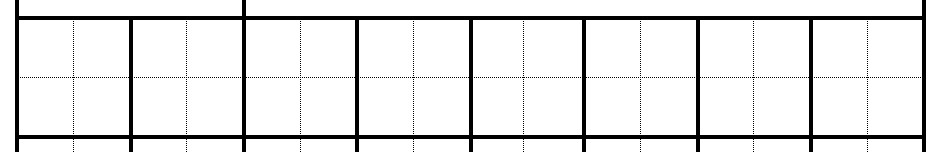 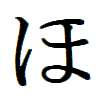 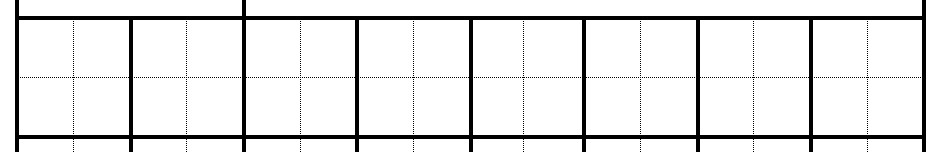 HIRAGANA ‘PU’
HIRAGANA ‘BU’
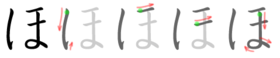 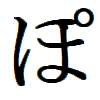 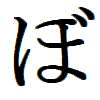 Can you remember the hiragana?
1 STROKE
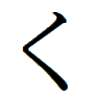 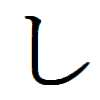 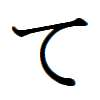 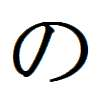 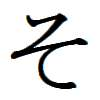 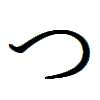 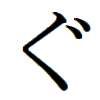 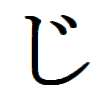 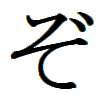 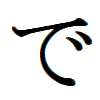 so
ro
shi
hi
no
e / he
te
ku
ru
n
tsu
pi
be
pe
gu
zo
de
bi
ji
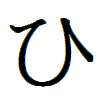 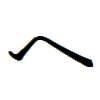 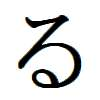 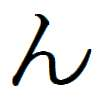 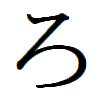 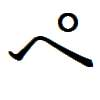 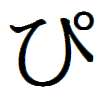 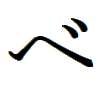 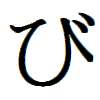 2 STROKES
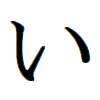 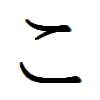 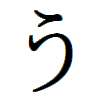 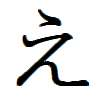 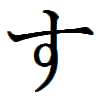 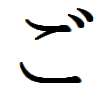 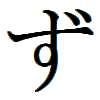 to
chi
ko
mi
u
e
ne
nu
su
i
go
do
zu
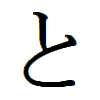 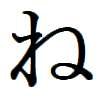 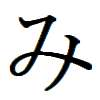 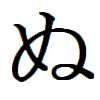 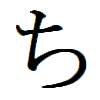 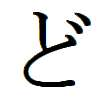 2 STROKES
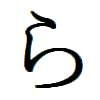 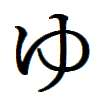 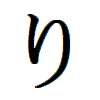 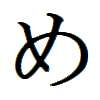 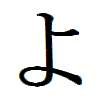 wa
me
ra
yu
yo
re
ri
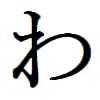 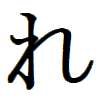 3 STROKES
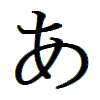 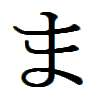 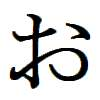 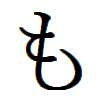 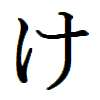 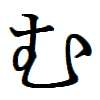 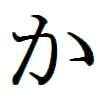 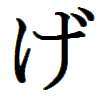 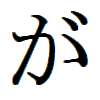 ke
o
ka
ha / wa
a
ni
sa
se
za
ze
ba
pa
ga
ge
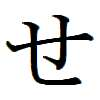 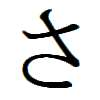 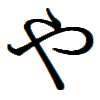 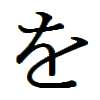 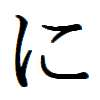 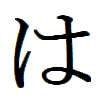 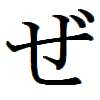 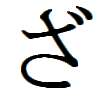 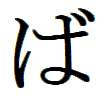 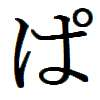 4 STROKES
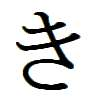 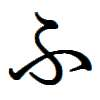 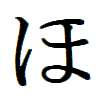 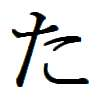 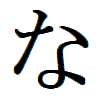 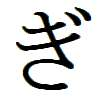 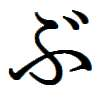 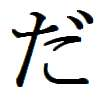 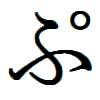 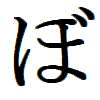 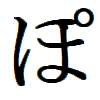 fu
ta
ki
ho
na
po
gi
bu
da
bo
pu